Economic benefits of narrowing the gender gap in STEM education in the EU
#SWITCH! Kaunas, 2017 09 19
Helena Morais Maceira
Distribution of tertiary education students by field and sex, EU-28, 2013 (%)
35
30
25
20
15
10
5
0
Social sciences, 
business and law
Engineering, 
manufacturing 
and construction
Health and welfare
Humanities and arts
Science, mathematics
and computing
Education
Services
Agriculture and veterinary
Unknown
Female
Male
Source: Eurostat (online data code: educ_uoe_enrt03)
Graduates (%) in science, mathematics and computing per 1,000 inhabitants aged 20-29 years, EU-28, 2003-13
20
15
10
5
0
2003                2004                2005                 2006                2007                2008                2009                 2010             2011(²)              2012                 2013
(1) 2010 and 2012: estimates.
(2) Values for 2011 interpolated on the basis of 2010 and 2012 data.
Source: Eurostat (online data codes: educ_grad5, educ_uoe_grad02 and demo_pjangroup
Female
Male
Total
The most segregated fields of study in the EU and its impacts on future of work
Gender balanced = from 40% to 60% of women or men
STEM and EHW (tertiary & vocational education levels) are most gender segregated study fields
Share of women in 2013-2015, %:
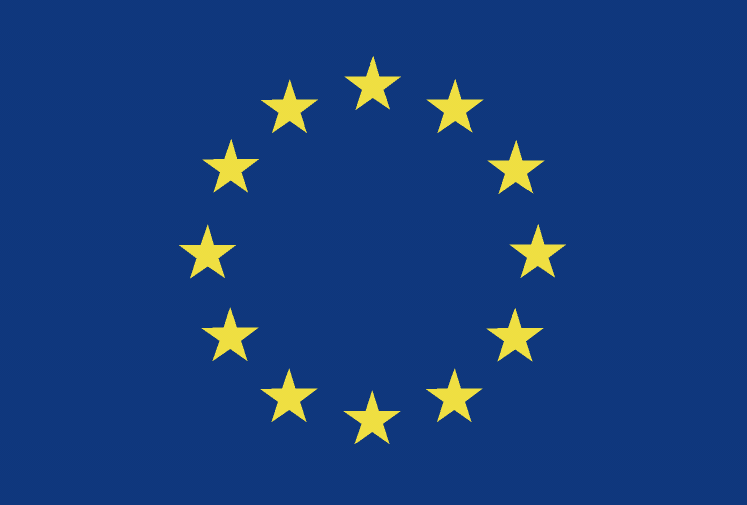 Gender divide in education leads to gender divided jobs
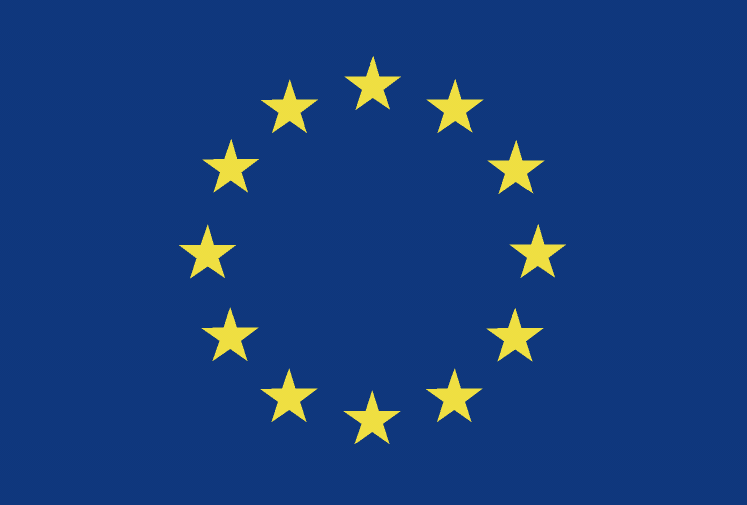 Current gender pay gap by Member State
Source: Eurostat, 2014
Gender gap in computing graduates in 2030
Baseline data
Improved scenario
Gender gap in engineering graduates in 2030
Baseline data
Improved scenario
Effect of narrowing the gender gap in  STEM on GDP per capita
Improvement in GDP per capita by 2.2 to 3.0%
Improvement in GDP by €610 to €820 billion
Improvement in GDP per capita by 0.7 to 0.9% 
Improvement in GDP by €130 to €180 billion
Rapid improvement in gender equality
Slow improvement in gender equality
Effect of narrowing the gender gap in STEM on employment
1.2 million jobs
Effect on employment i (1000s)
Rapid improvement in gender equality
Slow improvement in gender equality
Effect of narrowing the gender gap in STEM on employment rate
Overall employment rate (%)
2015              2020                                    2030                                     2040                                   2050
Rapid improvement in gender equality
Slow improvement in gender equality
How to tackle gender segregation?
What and how?
The EU must improve existing and introduce further gender equality measures

Challenge gender stereotypes early on (from kindergarten) and in a comprehensive manner (all policy areas require sufficient attention) 
To better support teachers to really implement gender equality and to pay a higher attention on counselling and mentoring services
To increase gender mainstreaming in school curricula
Measures going beyond the education system (i.e. media, family, funding… ) and also attention not only to attract but also to retain a gender balanced workforce
Make work-life balance provisions available for both women and men

The objective of gender equality policy should not necessarily be a homogenisation of the labour market by gender, although gendered roles shall be equally valued and remunerated
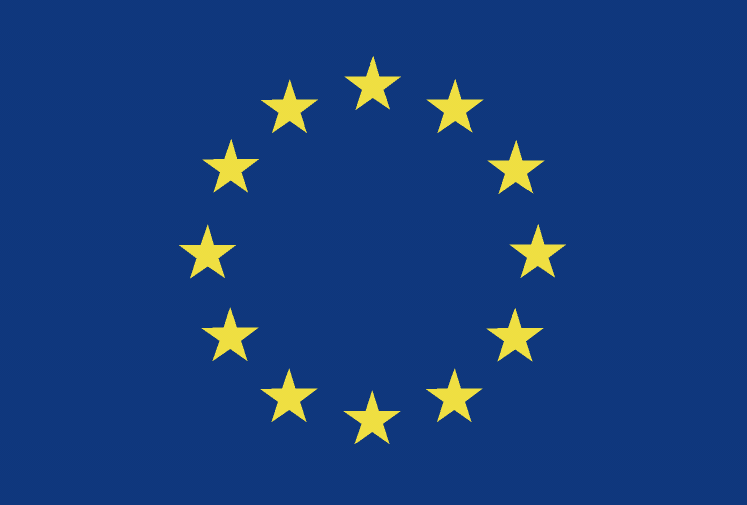 Thank you!
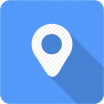 Gedimino pr. 16, LT-01103 Vilnius, Lithuania
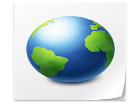 http://eige.europa.eu
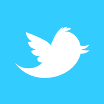 http://twitter.com/eurogender
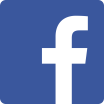 http://ww.facebook.com/eige.europa.eu
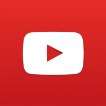 http://www.youtube.com/eurogender
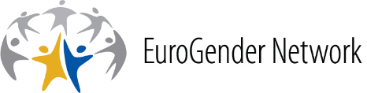 http://eurogender.eige.europa.eu